EXPRESA E IMAGINA
emociones
EXPRESIÓN ORAL
IMAGINACIÓN
Procedencia de las imágenes SOYVISUAL (https://www.soyvisual.org). 
Licencia: CC (BY-NC-SA). Fundación Orange.
Autora: Psicóloga educativa Karen Marcela Herrera Chang
INSTRUCIONES
SE PRESENTA UNA SITUACIÓN EN LA QUE DEBERÁS IMAGINAR LO QUE ESTÁ DICIENDO UNA DE LAS PERSONAS Y LUEGO ESCRIBIR QUE EMOCIÓN PODRÁ SENTIR ALGUNA DE ELLAS.
¿QUÉ LE ESTaRÁ DICIENDO EL SEÑOR?
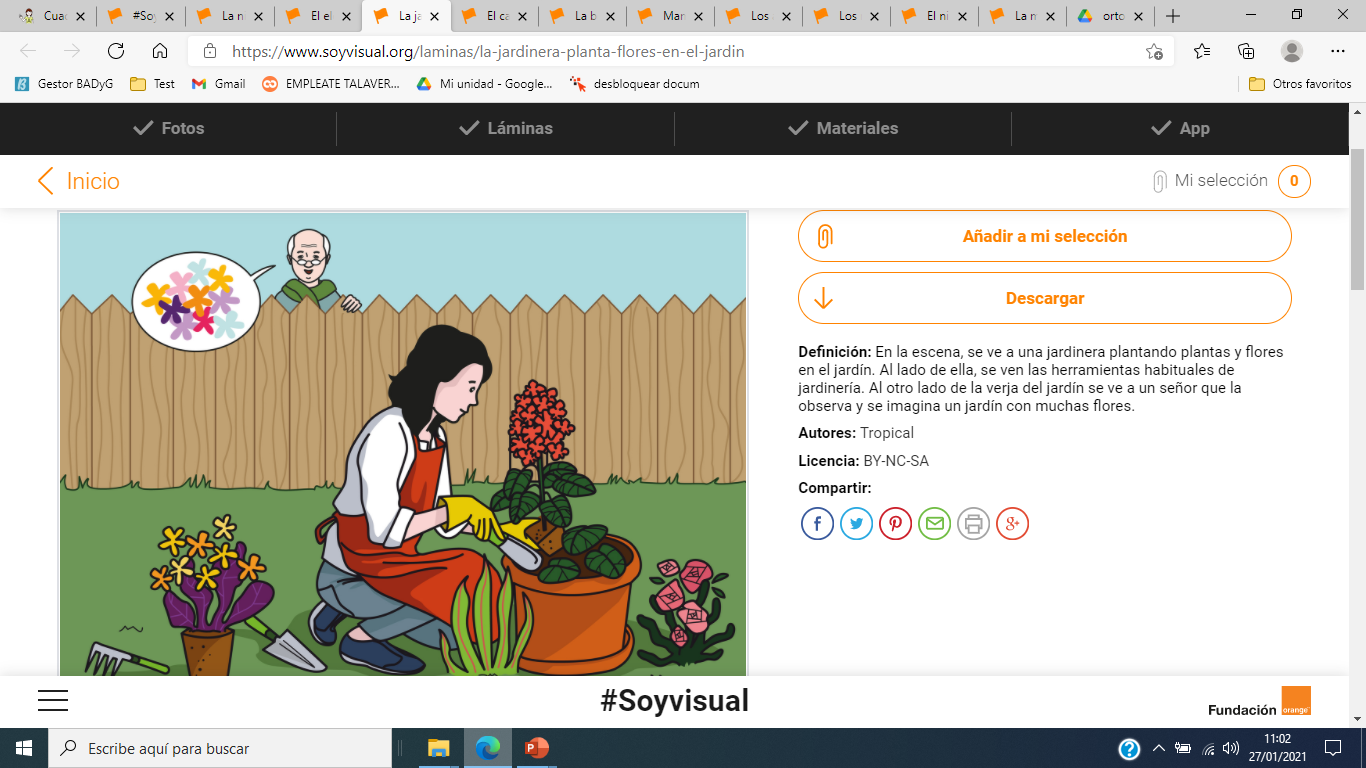 ¿CÓMO SE SENTIRÁ
LA CHICA?
¿QUÉ LE ESTaRÁ DICIENDO LA SEÑORA?
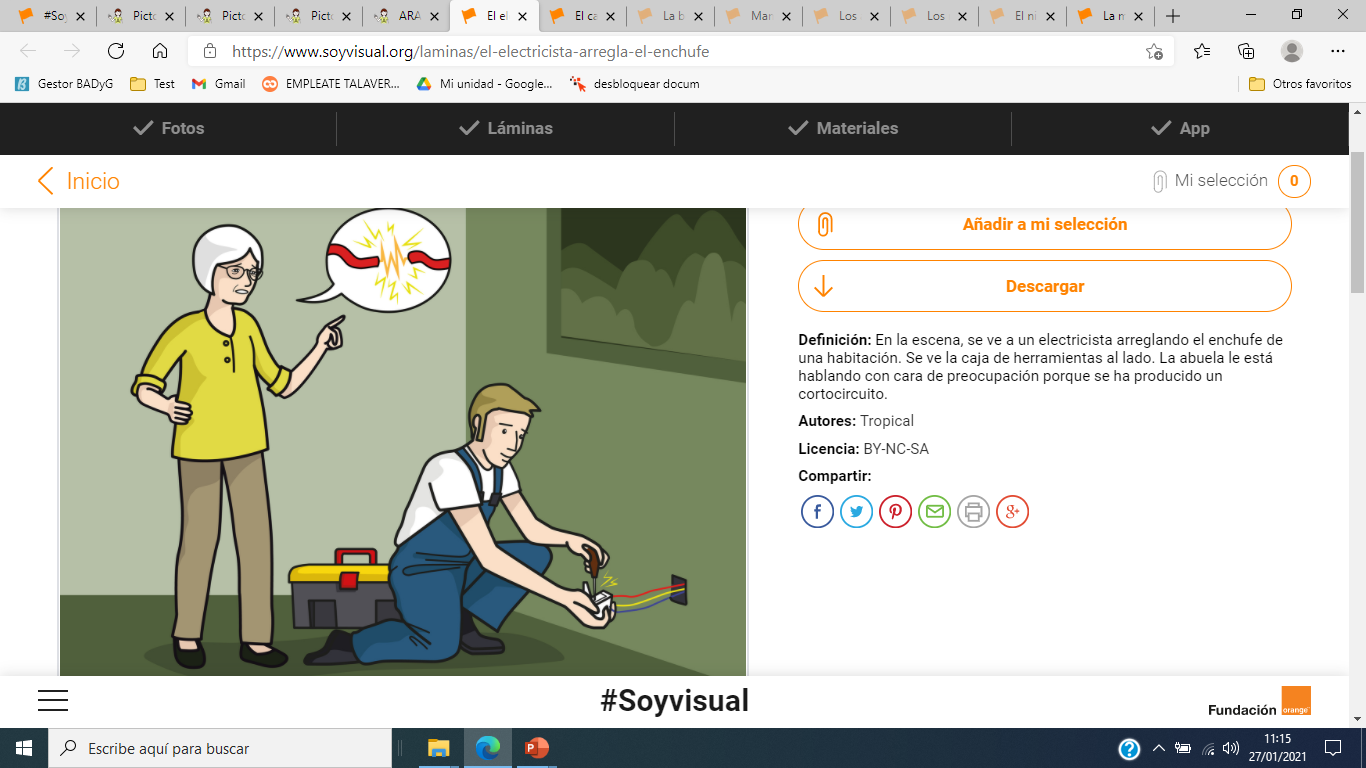 ¿CÓMO SE SENTIRÁ
LA SEÑORA?
¿QUÉ LE ESTaRÁ DICIENDO LA CHICA?
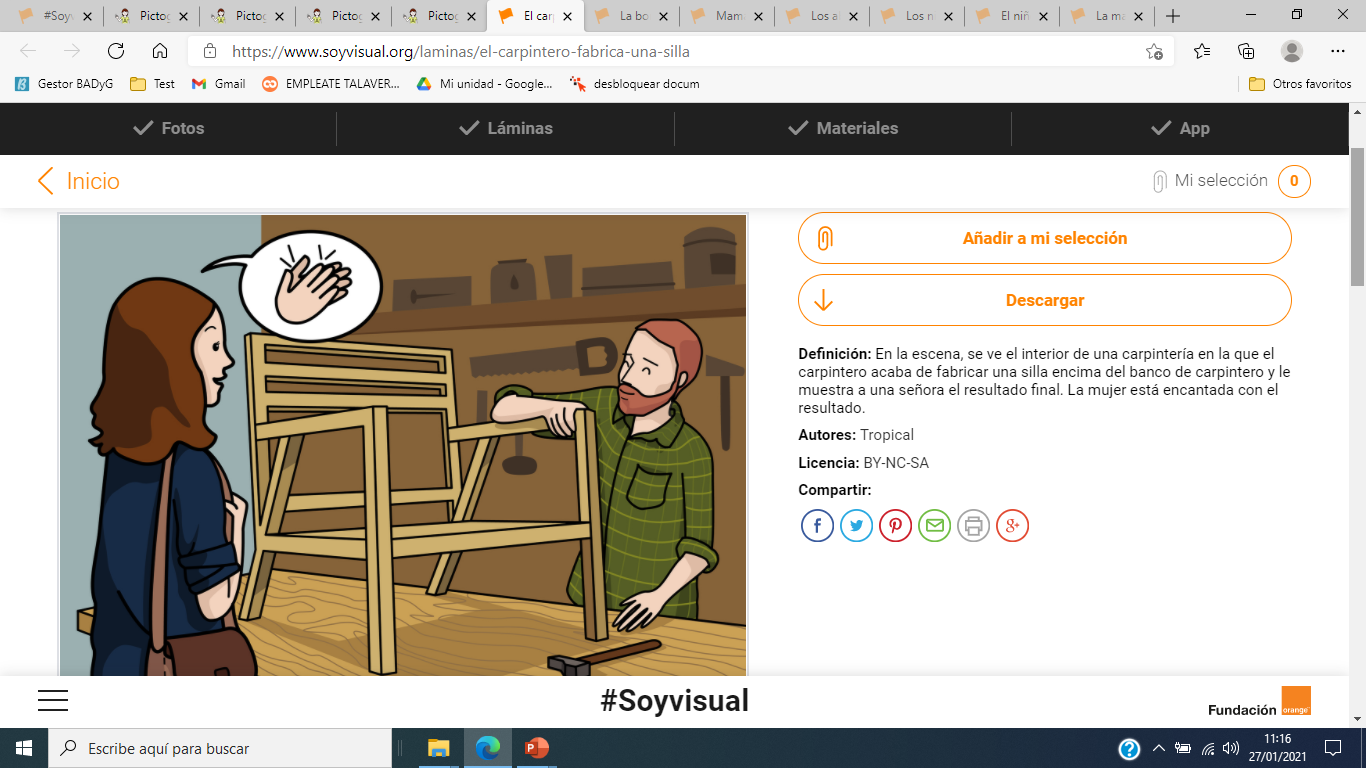 ¿CÓMO SE SENTIRÁ
EL CARPINTERO?
¿QUÉ ESTaRÁ PENSANDO LA NIÑA?
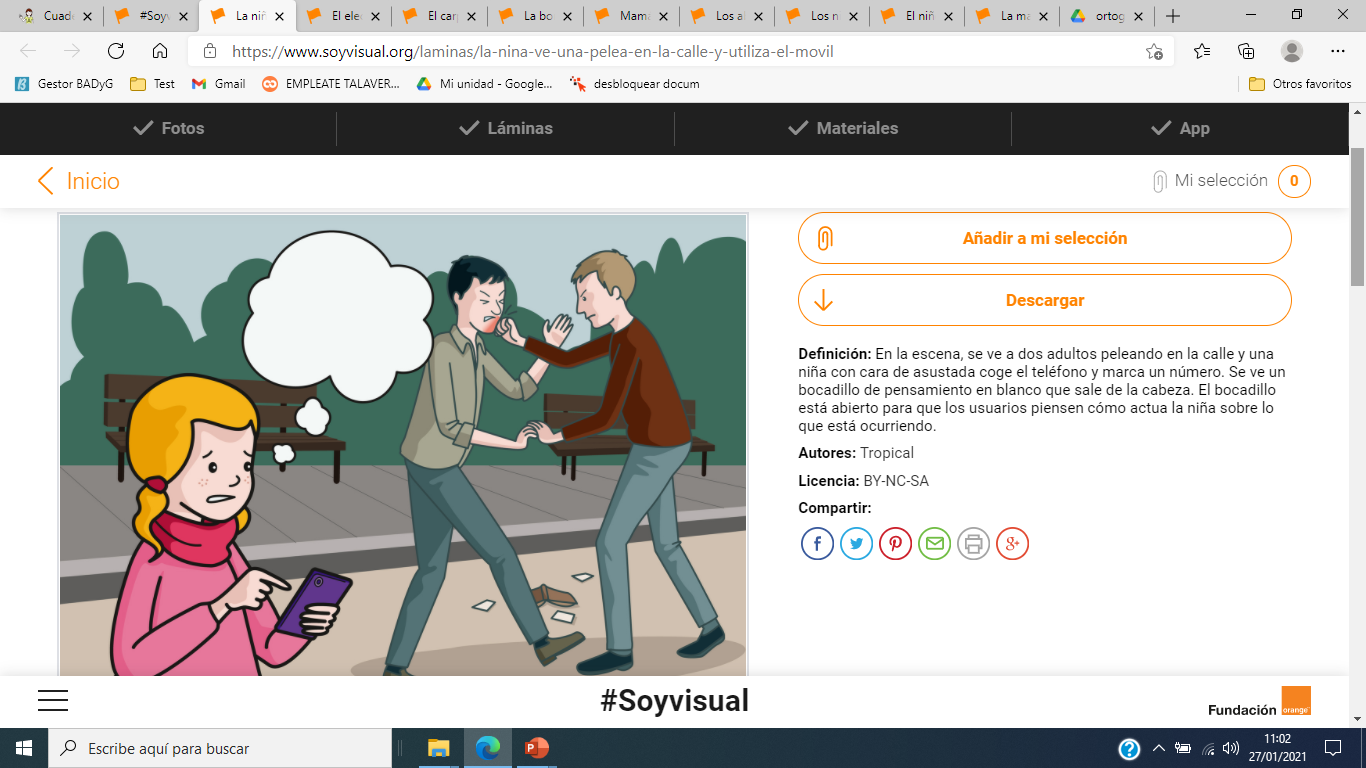 ¿CÓMO SE SENTIRÁ
LA NIÑA?
¿QUÉ LE ESTaRÁ DICIENDO LA SEÑORA?
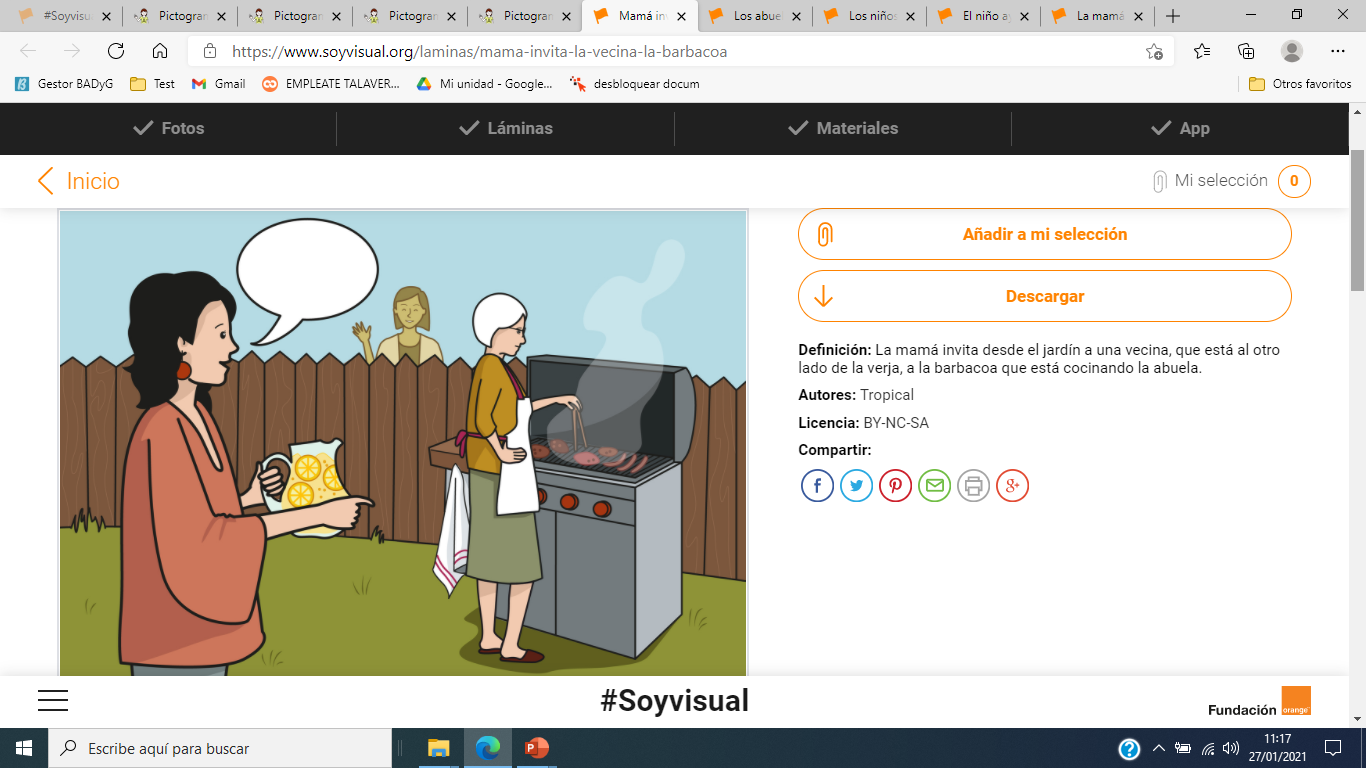 ¿CÓMO SE SENTIRÁ
LA VECINA?
¿QUÉ LE ESTARÁ DICIENDO EL SEÑOR?
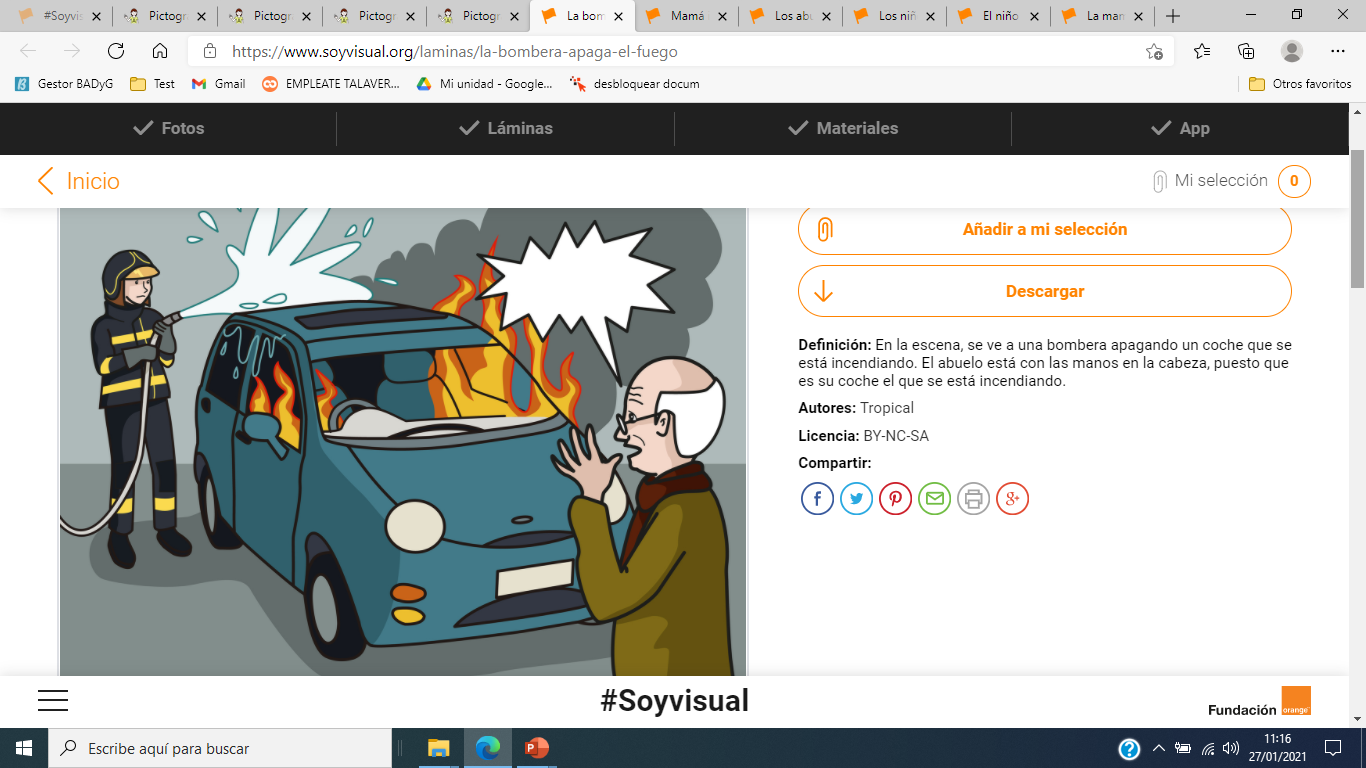 ¿CÓMO SE SENTIRÁ
EL SEÑOR?
¿QUÉ LE ESTaRÁ DICIENDO LA MADRE?
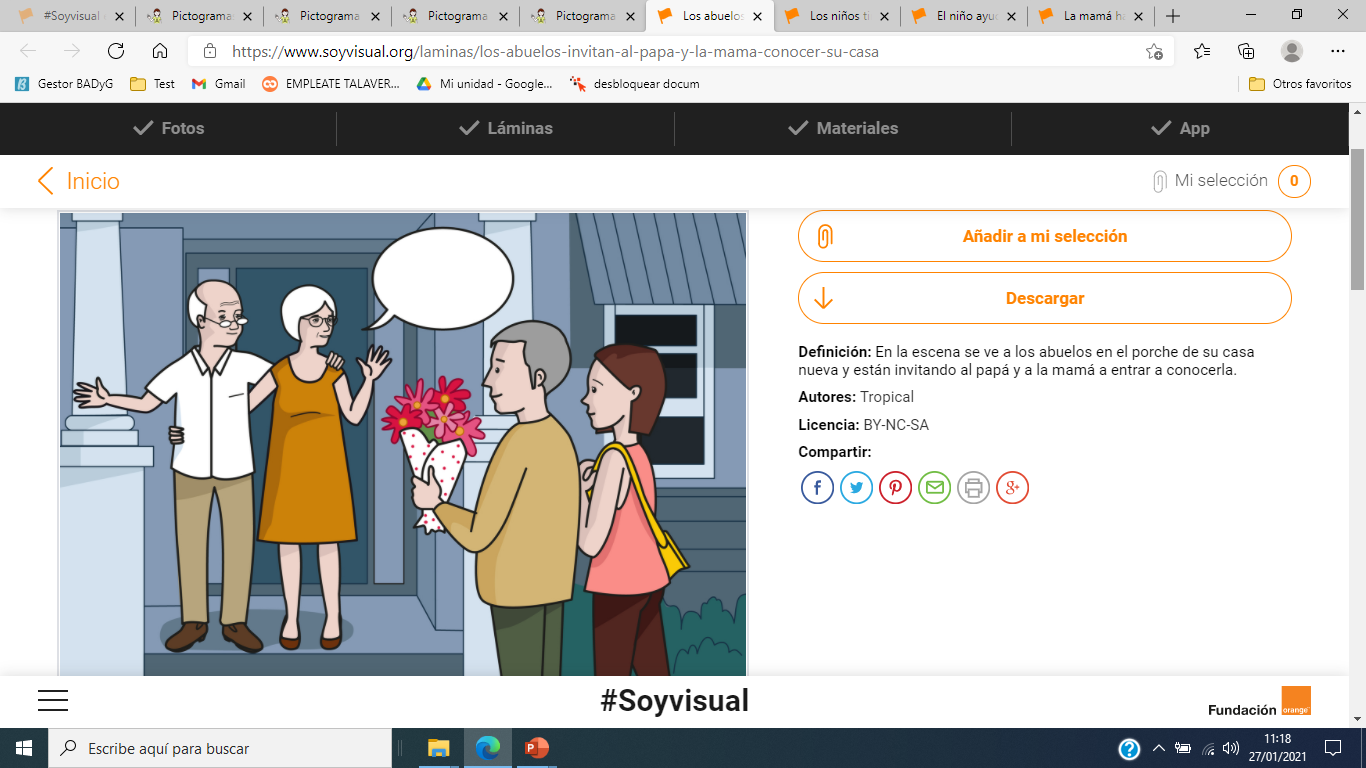 ¿CÓMO SE SENTIRÁN
LOS HIJOS?
¿QUÉ LE ESTaRÁ DICIENDO EL SEÑOR?
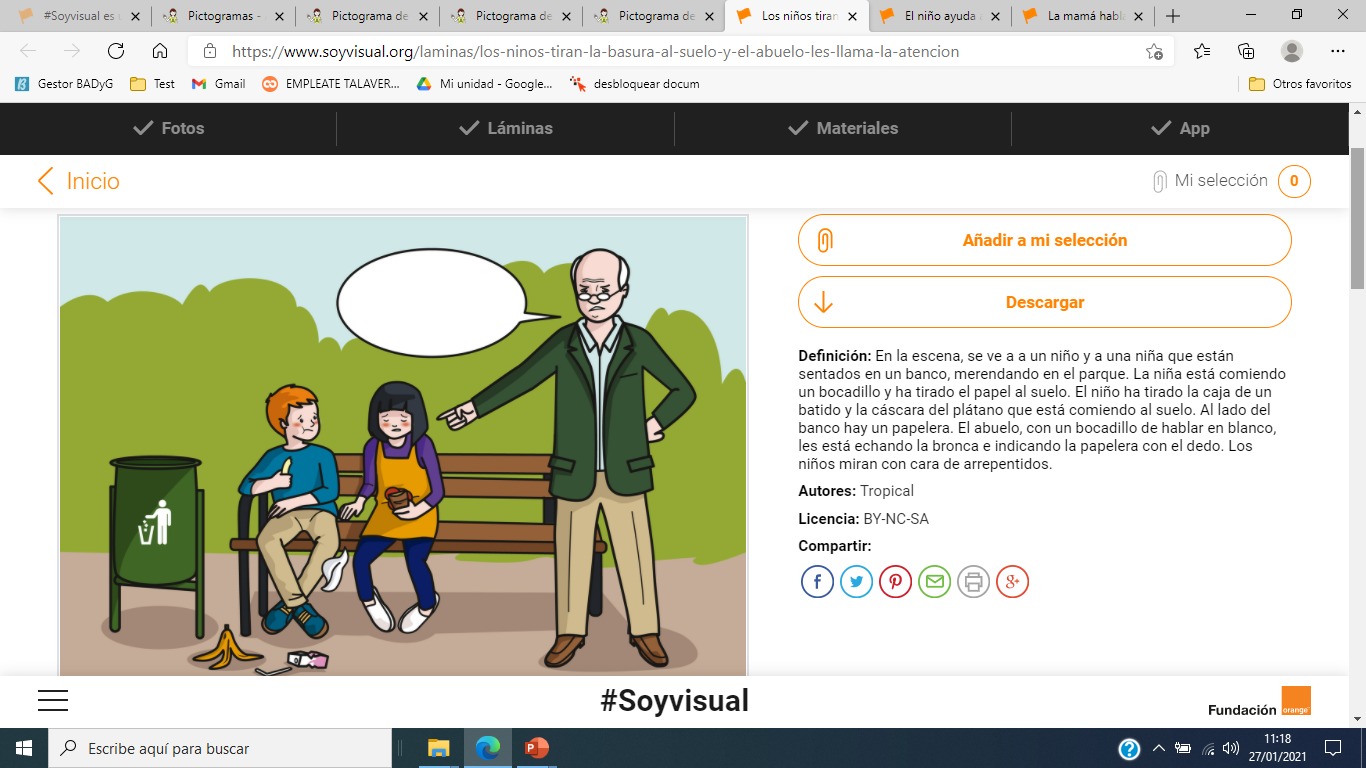 ¿CÓMO SE SENTIRÁN
LOS NIÑOS?
¿QUÉ LE ESTaRÁ DICIENDO EL NIÑO?
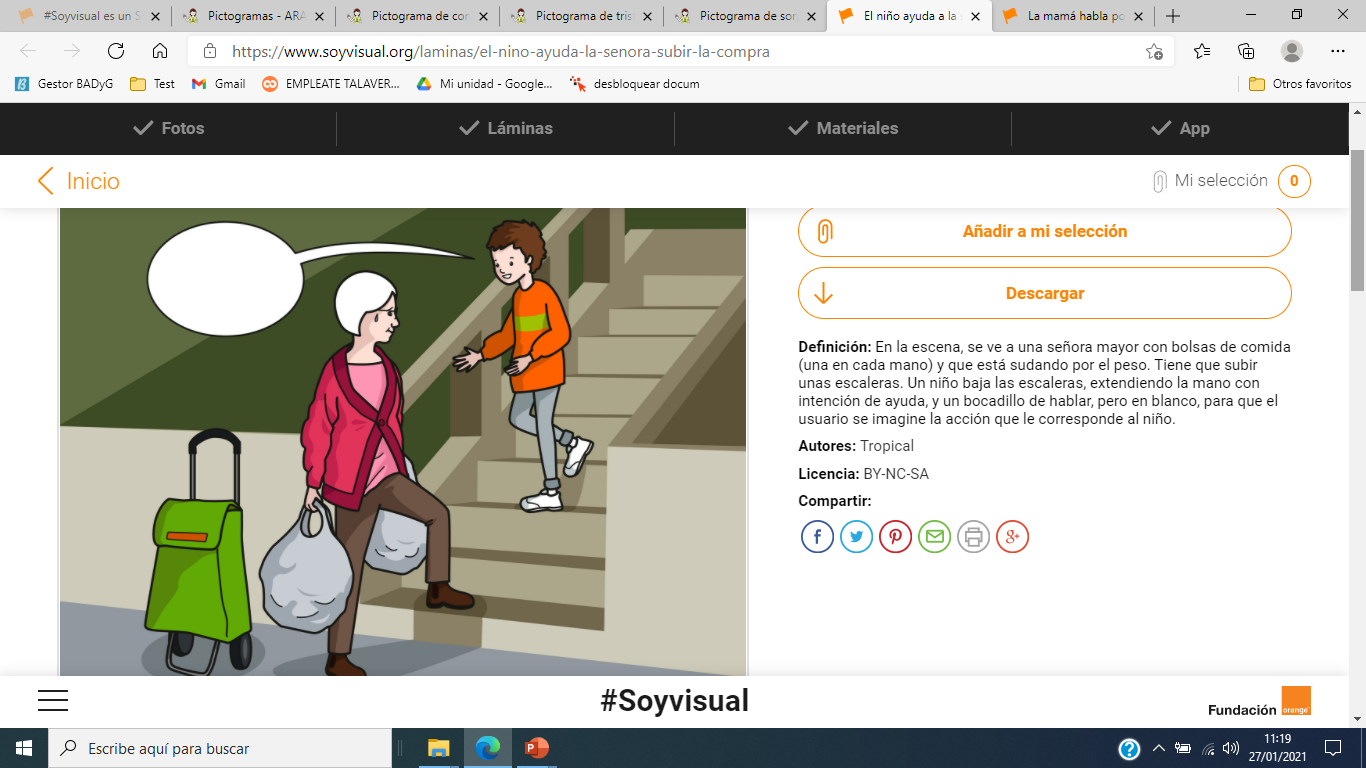 ¿CÓMO SE SENTIRÁ
LA SEÑORA?
¿QUÉ LE ESTaRÁ DICIENDO LA NIÑA?
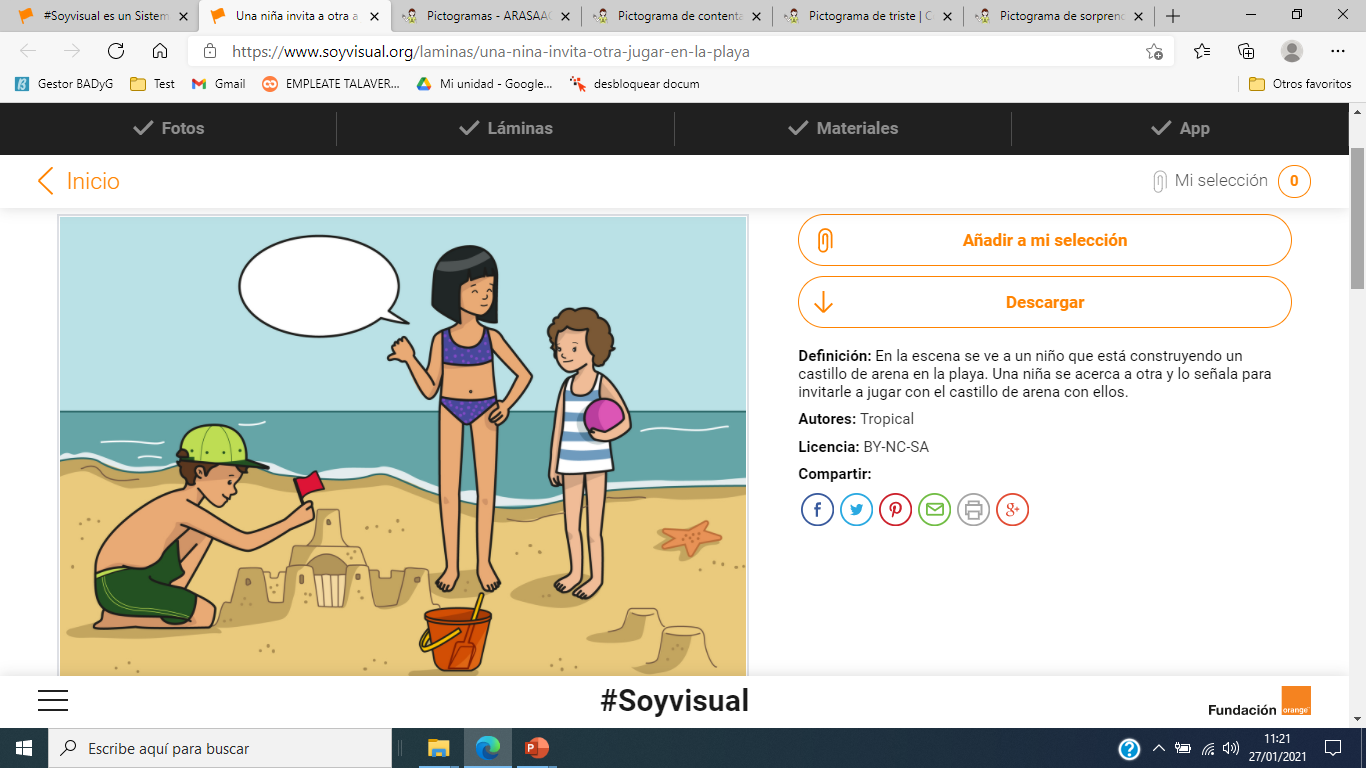 ¿CÓMO SE SENTIRÁN
EL NIÑO?
¡MUY BIEN!
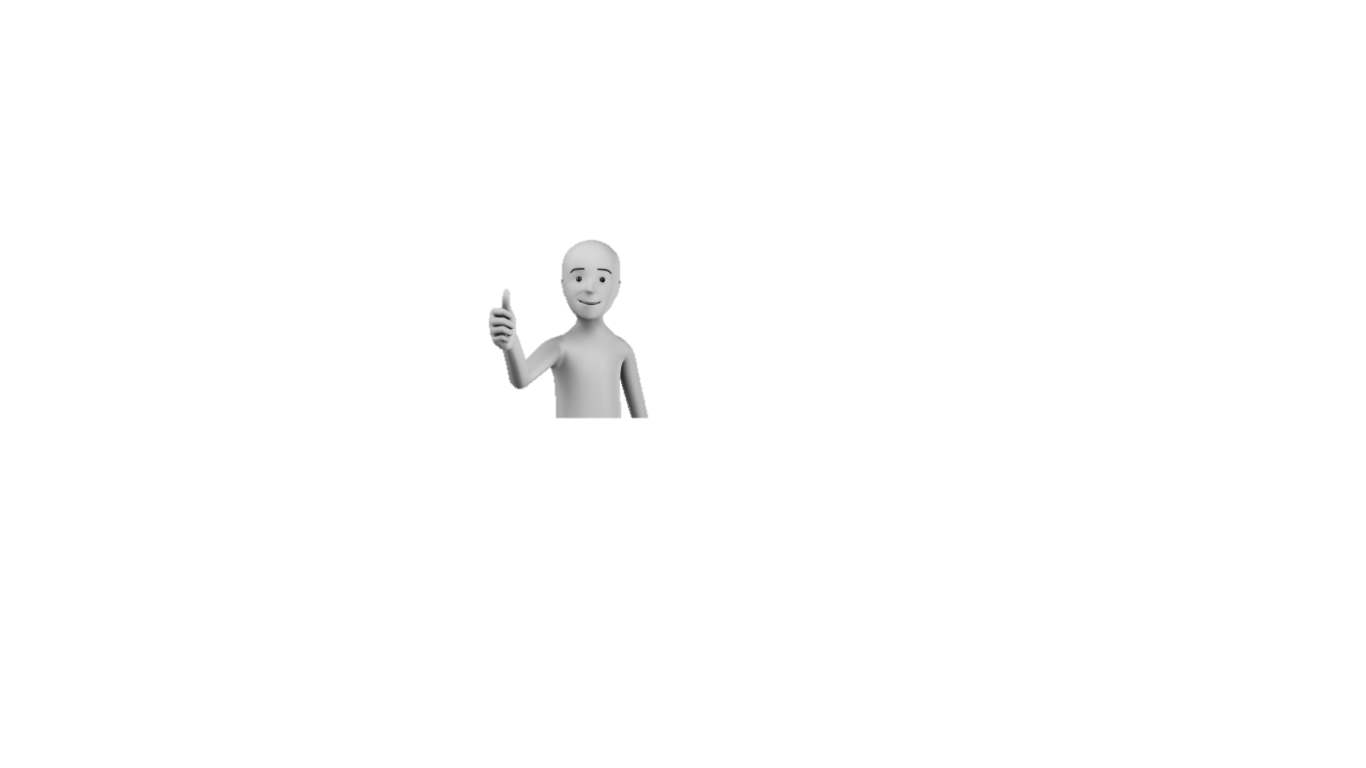 Procedencia de las imágenes SOYVISUAL (https://www.soyvisual.org). 
Licencia: CC (BY-NC-SA). Fundación Orange.
Autora: Psicóloga educativa Karen Marcela Herrera Chang